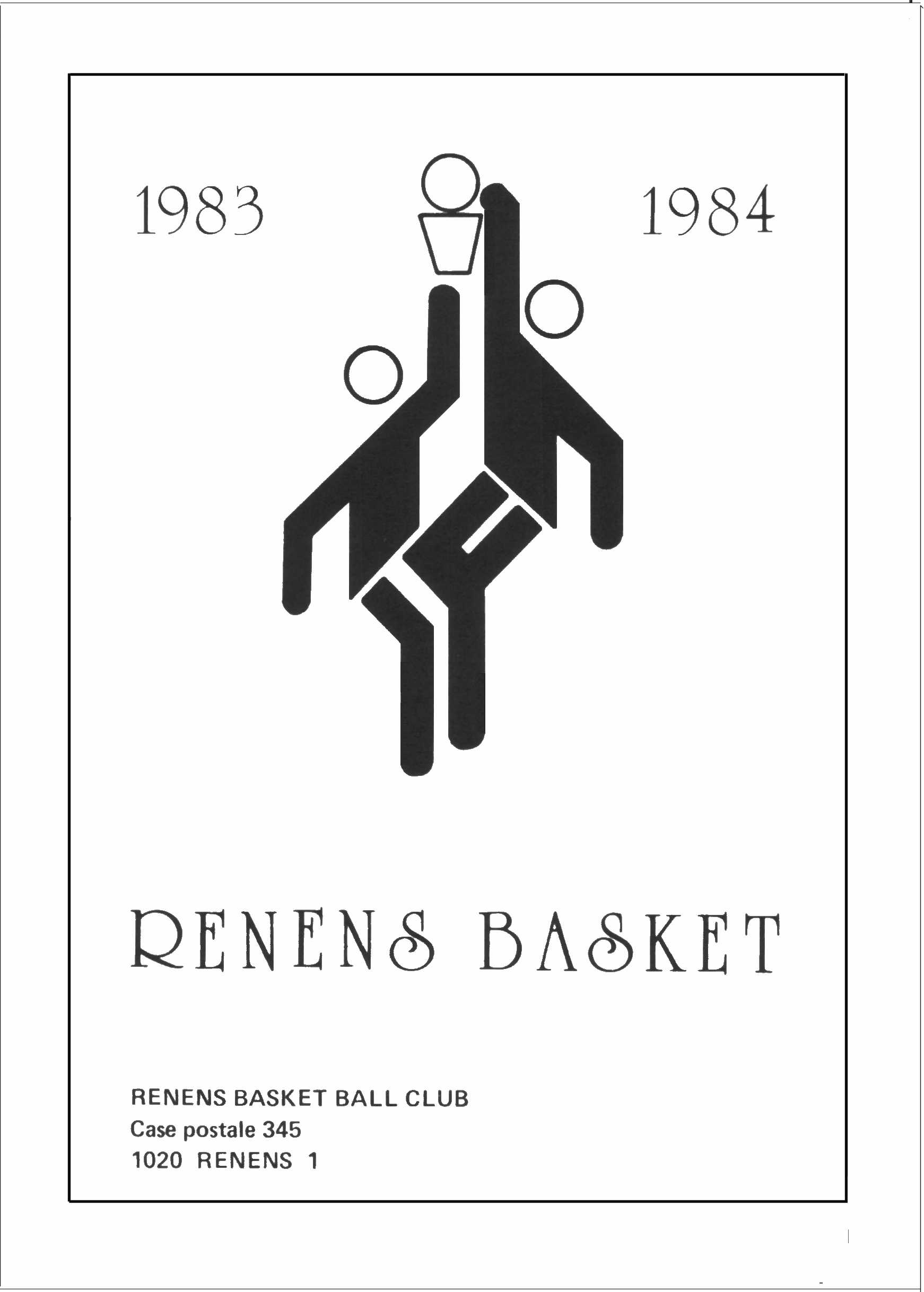 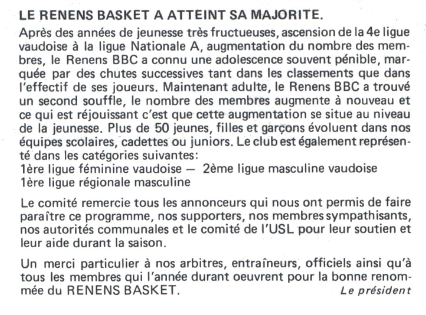 01.03.2020
1
Renens I 1ère Ligue Régionale
1983
1984
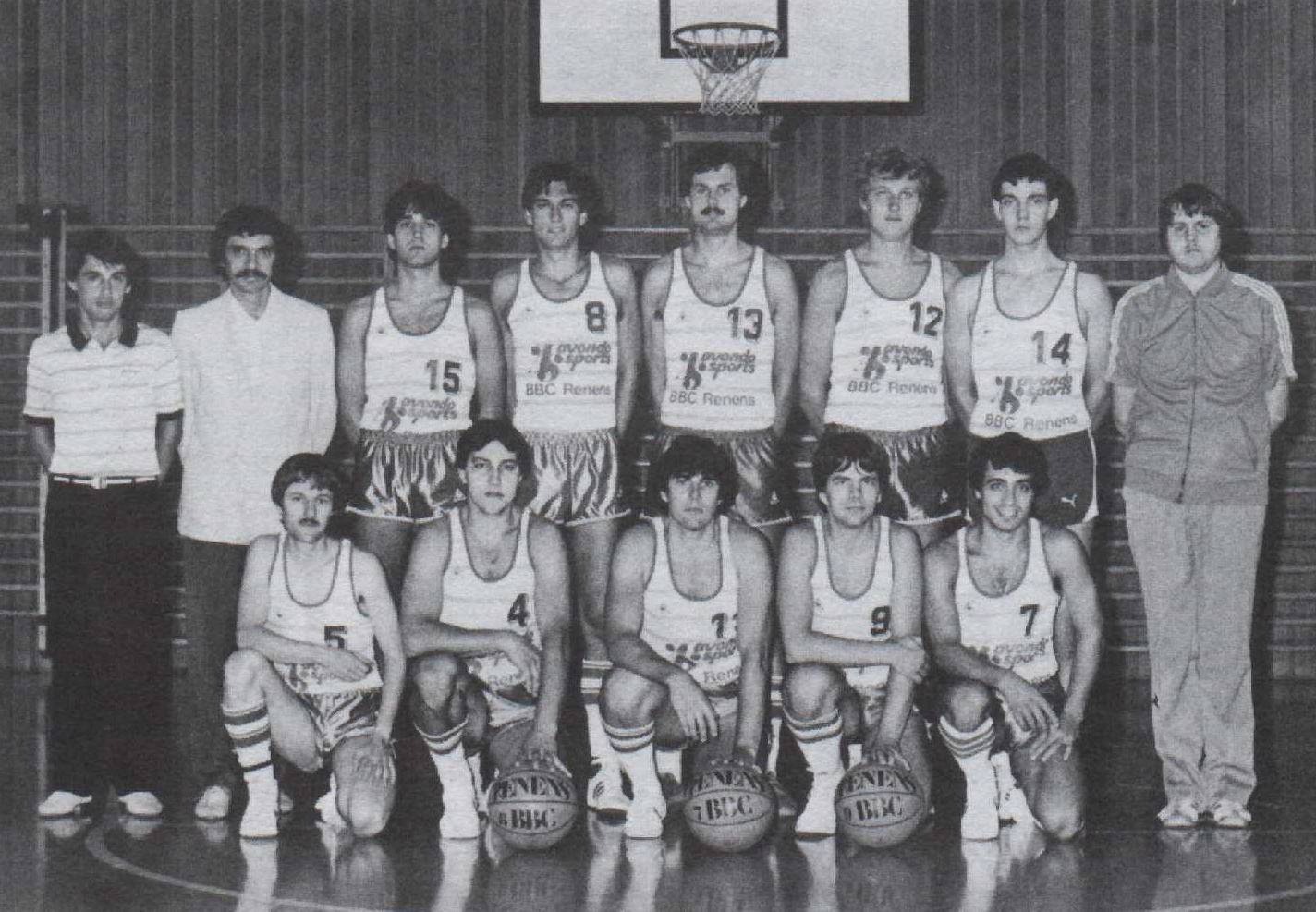 Pierre
Corday
Président
Amato
Cavaliere
Michel  Rossier
Entraîneur
Francis
Schöpfer
Coach
Yves
Meylan
Frédéric
Walther
André
Torche
Patrick
Gauthey
Officiel
Reto
Muller
Luigi
Bianchi
Miguel
Orellana
Claude
Trovatori
Patrick
Rossier
Absent :  José Frias
01.03.2020
2